Rope SkippingLandesmeisterschaft
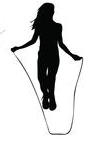 19.01.2019
Wettkampfbeginn: 9:30 Uhr
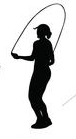 Zuschauer sind herzlich willkommen!Für das leibliche Wohl ist gesorgt, es gibt belegte Brötchen, Kaffee, Kuchen etc.
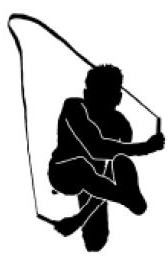 SV Concordia Belm-Powe, Sporthalle am Heideweg 24, 49191 Belm